Отчет о работе Контрольно-счетной палаты
Чувашской Республики
за 2018 год
Докладчик:
Председатель 
Контрольно-счетной палаты 
Чувашской Республики
С.И. Аристова

г.Чебоксары
2019 г.
Принципы деятельности Контрольно-счетной палаты
(Ст.3 Закона ЧР от 13.09.2011 г. N 58)
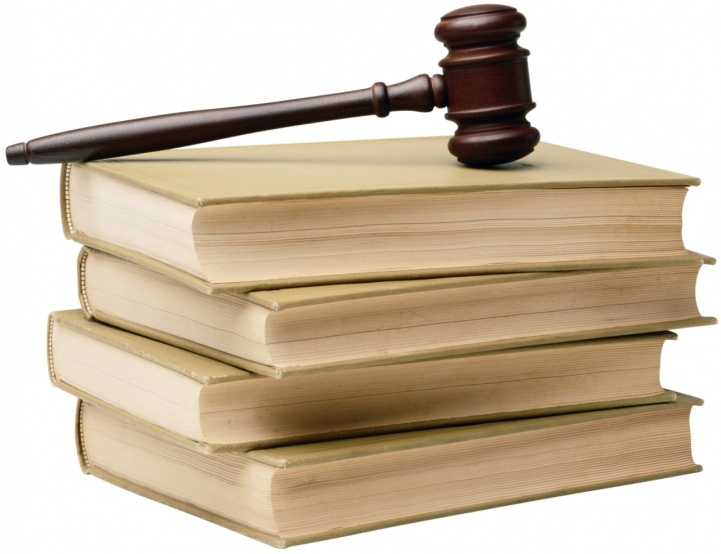 Законность
Объективность
Эффективность
Независимость
Гласность
2
Основные подходы в деятельности Контрольно-счетной палаты Чувашской Республики в 2018 году
3
[Speaker Notes: Убрать точки]
Количество мероприятий и объектов контроля
Структура объектов контроля в 2018
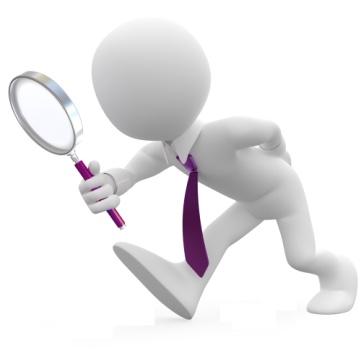 4
Объем проверенных бюджетных средств в 2018 году
Структура проверенных бюджетных средств 
в 2018 году
Всего проверено средств
48 944,2
 млн. рублей
Объем проверенных средств в динамике
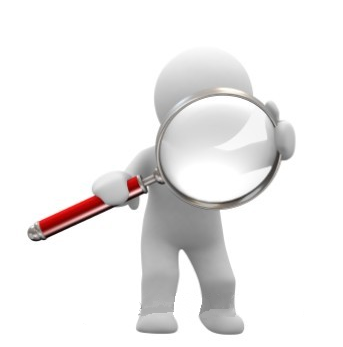 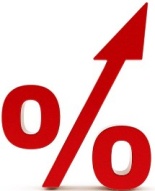 Иные средства
(ГУП, фонды НКО)
6,2
2017
2018
43859,4 млн.рублей
Камеральные проверки
5 084,8 млн.рублей
Выездные проверки
Средства республиканского бюджета
5
Средства ТФОМС
Проверенные бюджетные средства в разрезе отраслей (тыс.руб.)
Выездные проверки
с выходом на объекты контроля
Всего
5 084 808,8
Социальная сфера (здравоохранение, образование, культура, спорт, СМИ)
2 081 588,0
(40,9%)
Строительство, дорожное хозяйство
1 521 675,9
(29,9%)
Общегосударственные вопросы
(в т.ч. межбюджетные трансферты)
856 253,3
(16,8%)
Сельское хозяйство, охрана окружающей среды
625 291,6
(12,3%)
Внешняя годовая бюджетная отчетность
(камеральные проверки)
Всего
43 859 357,4
6
[Speaker Notes: Сделать ярче]
Сведения о выявленных нарушениях
Неэффективное использование денежных средств и материальных ресурсов и имущества
Неэффективное использование денежных
средств и материальных ресурсов и имущества
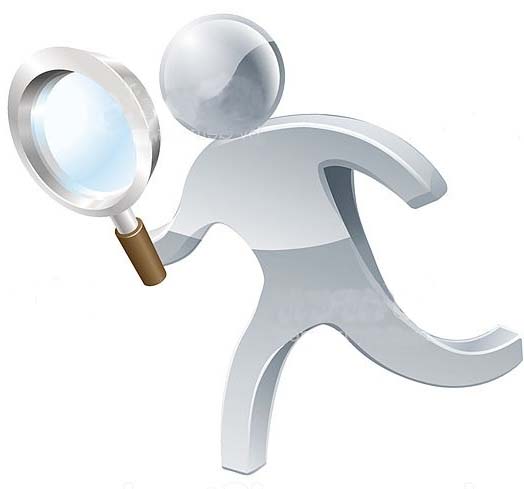 7
Структура выявленных нарушений (млн.руб.)
8
[Speaker Notes: Переделать в таблицу(млн.р)]
Принятые меры в части устранения выявленных недостатков
(           с 2017 г. в количественном выражении)
62 производства по делам об административных правонарушениях
+3
+35
-9
9 уведомлений о применении бюджетных мер принуждения
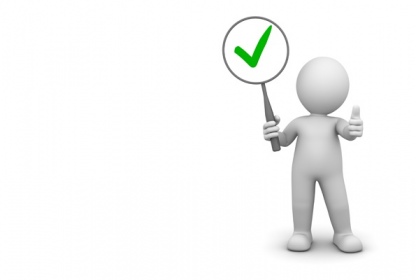 20 материалов, направленных в органы прокуратуры и правоохранительные органы
25 лиц привлечено к дисциплинарной ответственности
+3
89 представлений
+21
-5
3 уголовных дела
62 информационных письма в органы исполнительной власти
+43
9
Результаты аудита закупок в 2018 г
ИТОГО
131 
финансовое нарушение
202 процедурных нарушения
100 324,83
тыс.руб.
2 
действующие проверки органами УФАС
4 
возбужденных дела в УФАС
Нарушения при обосновании и определении цены
Внесение изменений в контракт с нарушением требований законодательства
Нарушения условий реализации контрактов
Нарушения связанные с приемкой и оплатой товаров, работ, услуг, несоответствующих условиям контракта
Неиспользование мер обеспечения обязательств
Неприменение мер ответственности по контракту
Несоблюдение принципов и положений о закупке
2 
устных замечания
9 
штрафов
10
Рассмотрение обращений, поступивших в Контрольно-счетную палату Чувашской Республики
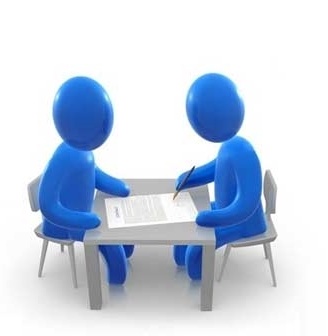 Рост к 2017
+38,1 %
Нарушения введения бухгалтерского учета
Нарушения законодательства о закупках
Нарушения порядка управления и распоряжения государственным имуществом
выявлены
в электронном виде
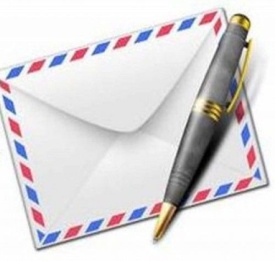 Факты нарушения прав граждан
49 
писем
 заявителям и в компетентные органы
7
 обращений включены в план контрольных мероприятий
29
обращений
в приемной
по почте
11
Кадровое и финансовое обеспечение деятельности 
Контрольно-счетной палаты Чувашской республики в 2018 году
Кадровое обеспечение
Финансовое обеспечение
Млн. руб.
1
должность государственного служащего ЧР
17
должностей государственной гражданской службы ЧР
образование
Другие расходы
1,8 %
Приобретение материальных ценностей
2,8 %
ИТ
5,5 %
Строительное
5,6 %
Фонд оплаты труда с отчислениями
94,2%
Финансово-экономическое
77,8 %
Командировочные
1,2 %
16832,5
Юридическое
11,1 %
12
Задачи и планы Контрольно-счетной палаты на 2019 год
13
Спасибо за внимание!
14